Wavelength Modulation Spectroscopy with DFB Lasers
Principles and Techniques
Direct Absorption Spectroscopy (DAS)
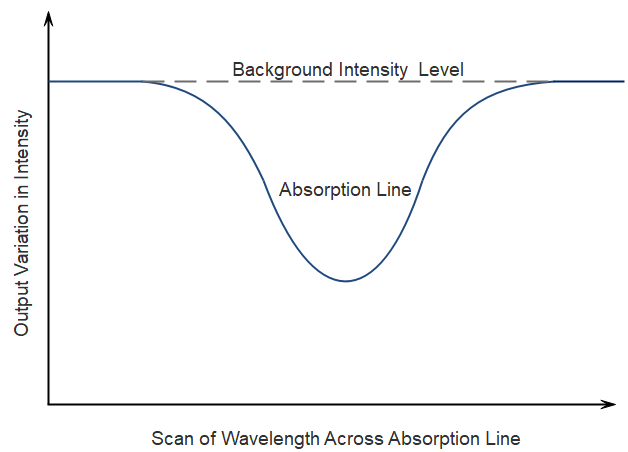 Signal normalised to background level Pin
Wavelength Modulation Spectroscopy
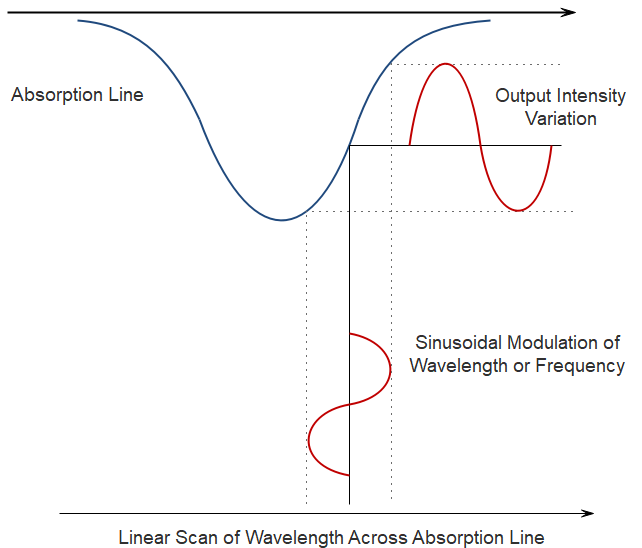 Contains fundamental and harmonics of the modulation frequency
from laser diode current modulation:
Light vs Intensity Curve of Laser Diode Current & Intensity Modulation
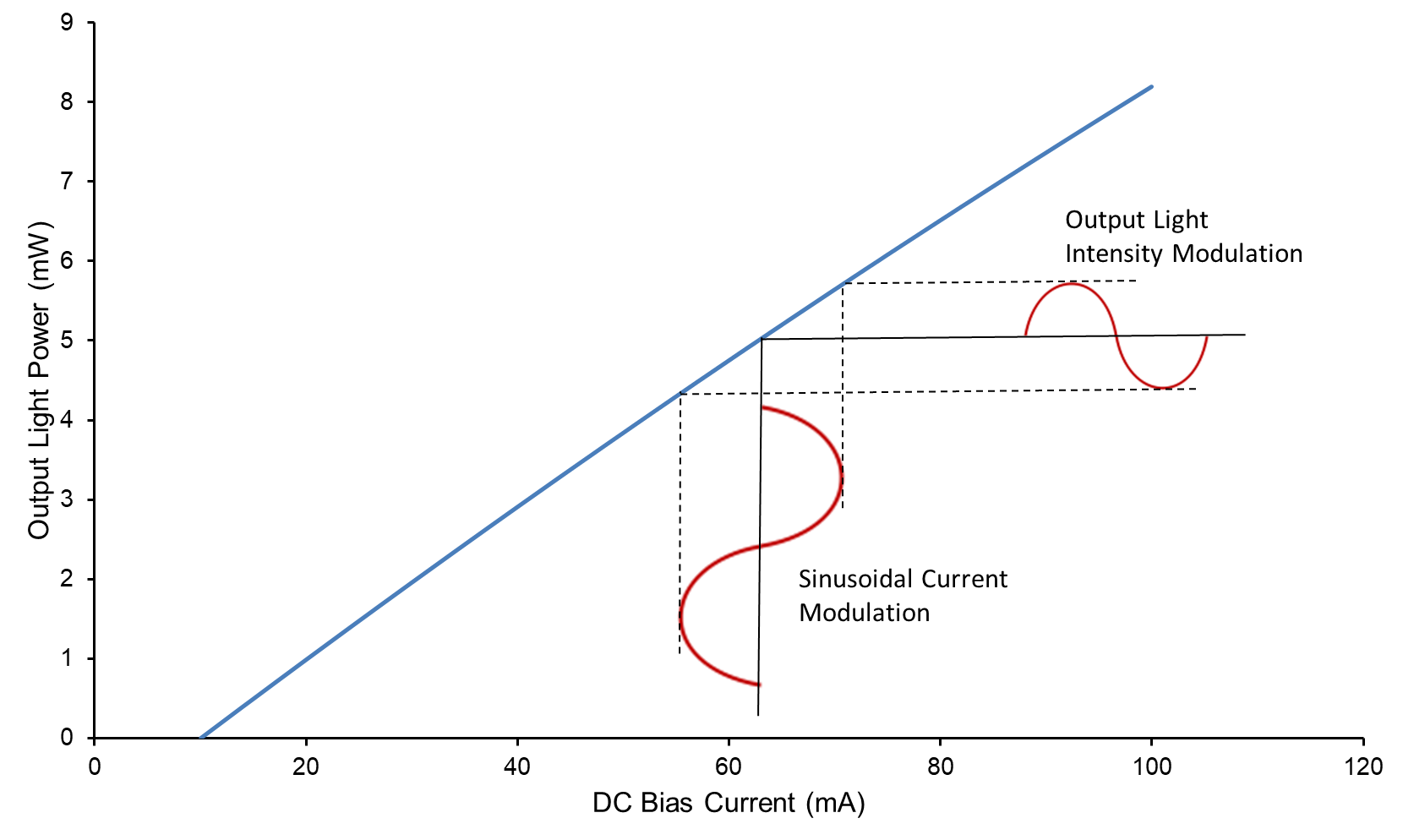 Slightly non-linear curve
im
Ib
Fundamental Relationships for WMS
Beer-Lambert Law for small absorbance
Dimensionless line-shape function
Intensity modulation
Frequency modulation
Harmonics of frequency modulation
Frequency modulation index
Fourier Coefficient a0 (Effect of the Modulation Index)
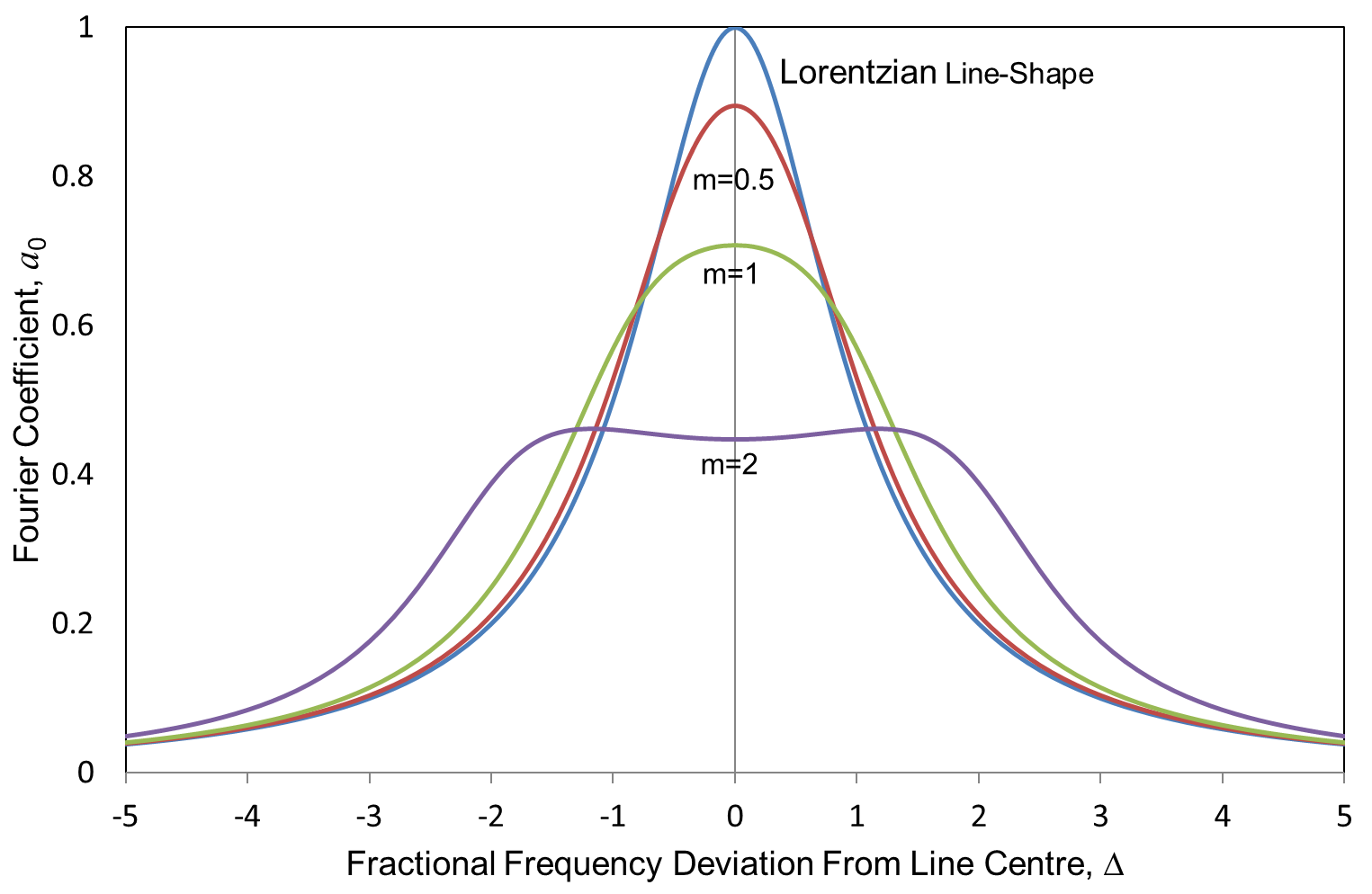 Fourier Coefficient a1 (Effect of the Modulation Index)
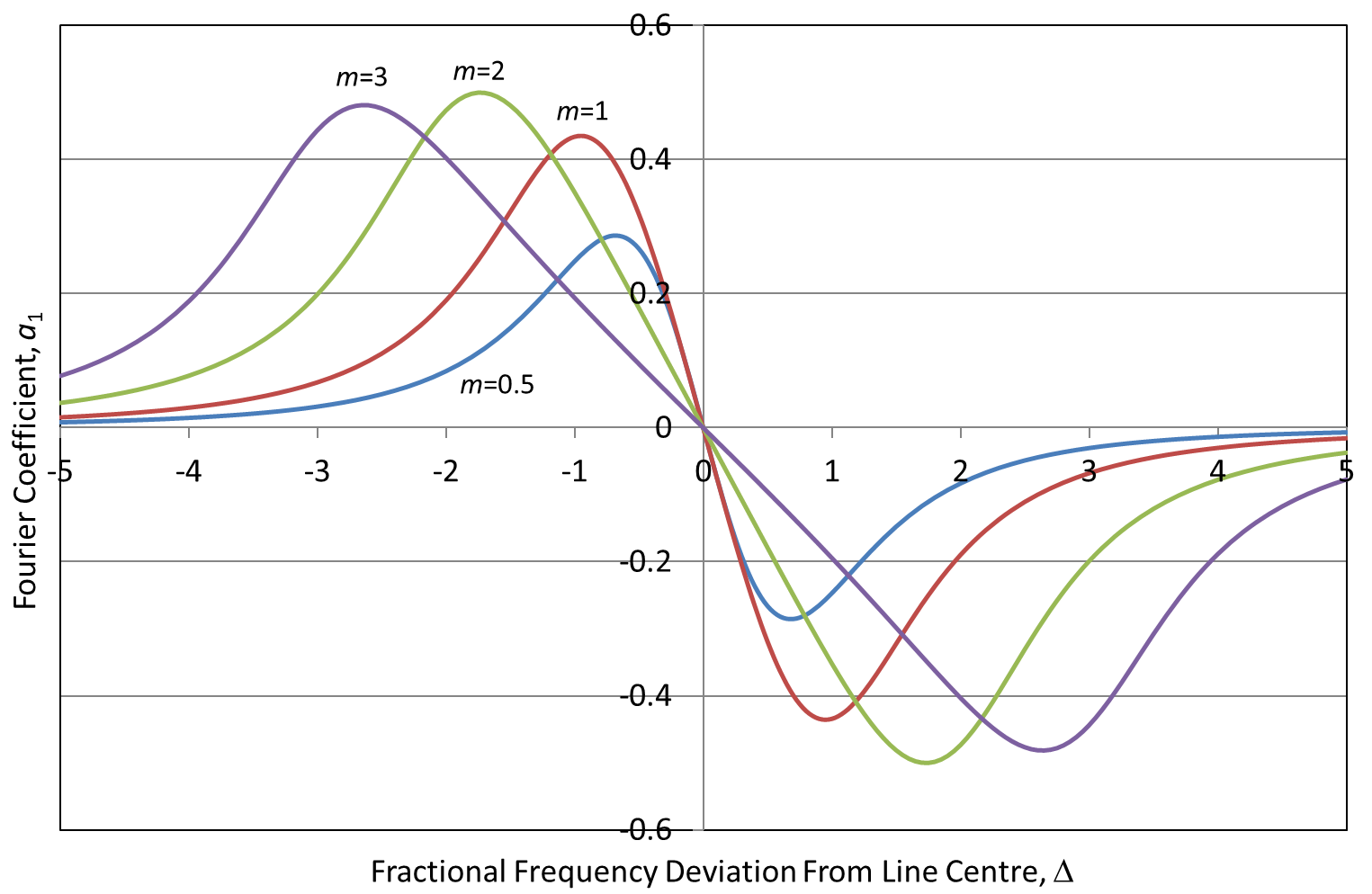 Fourier Coefficient a2 (Effect of the Modulation Index)
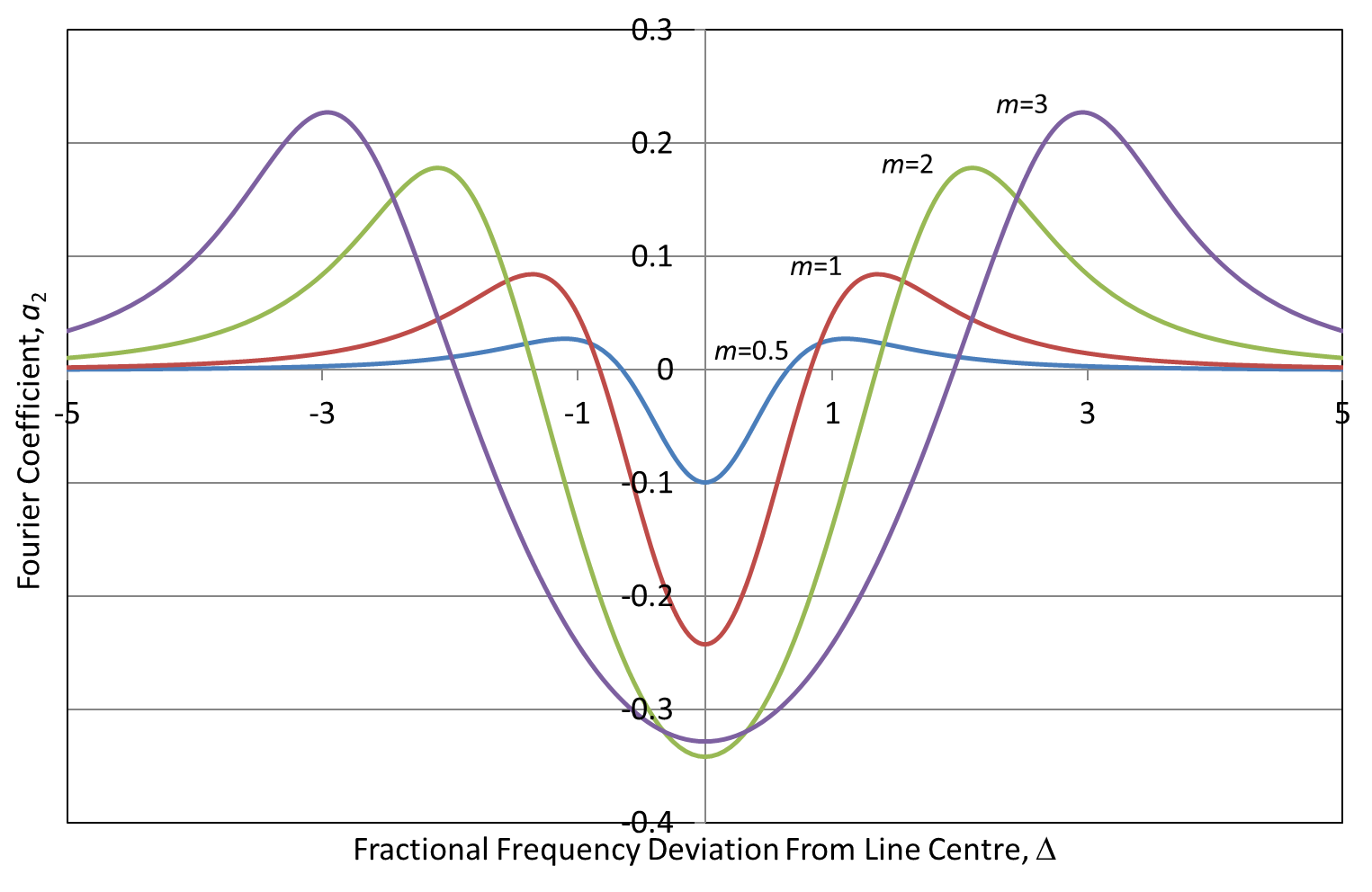 Components of the 1st Harmonic
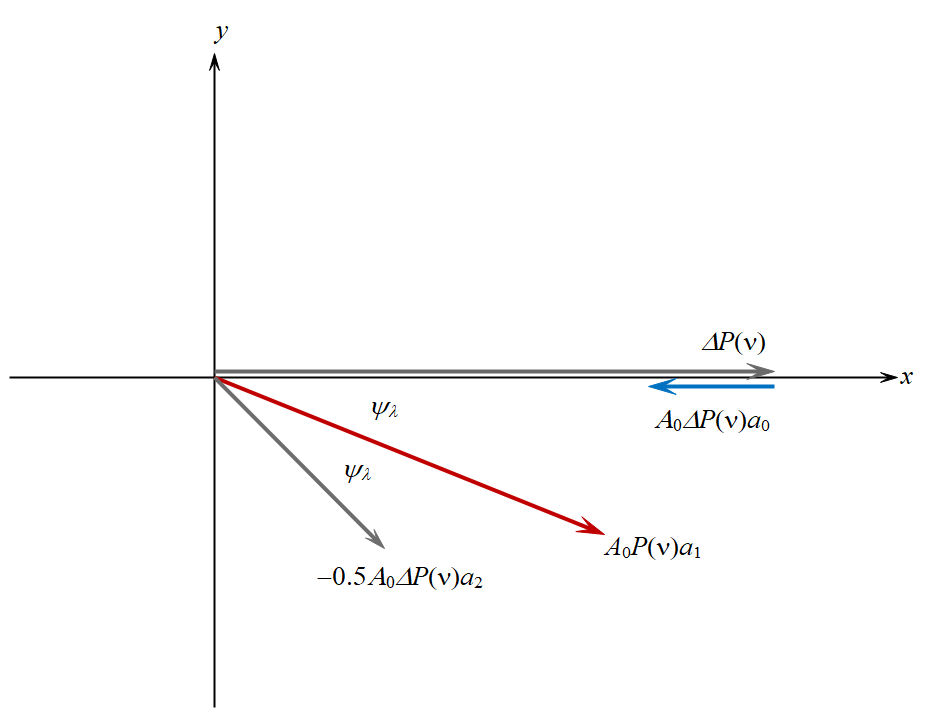 Magnitude of the 1st Harmonic
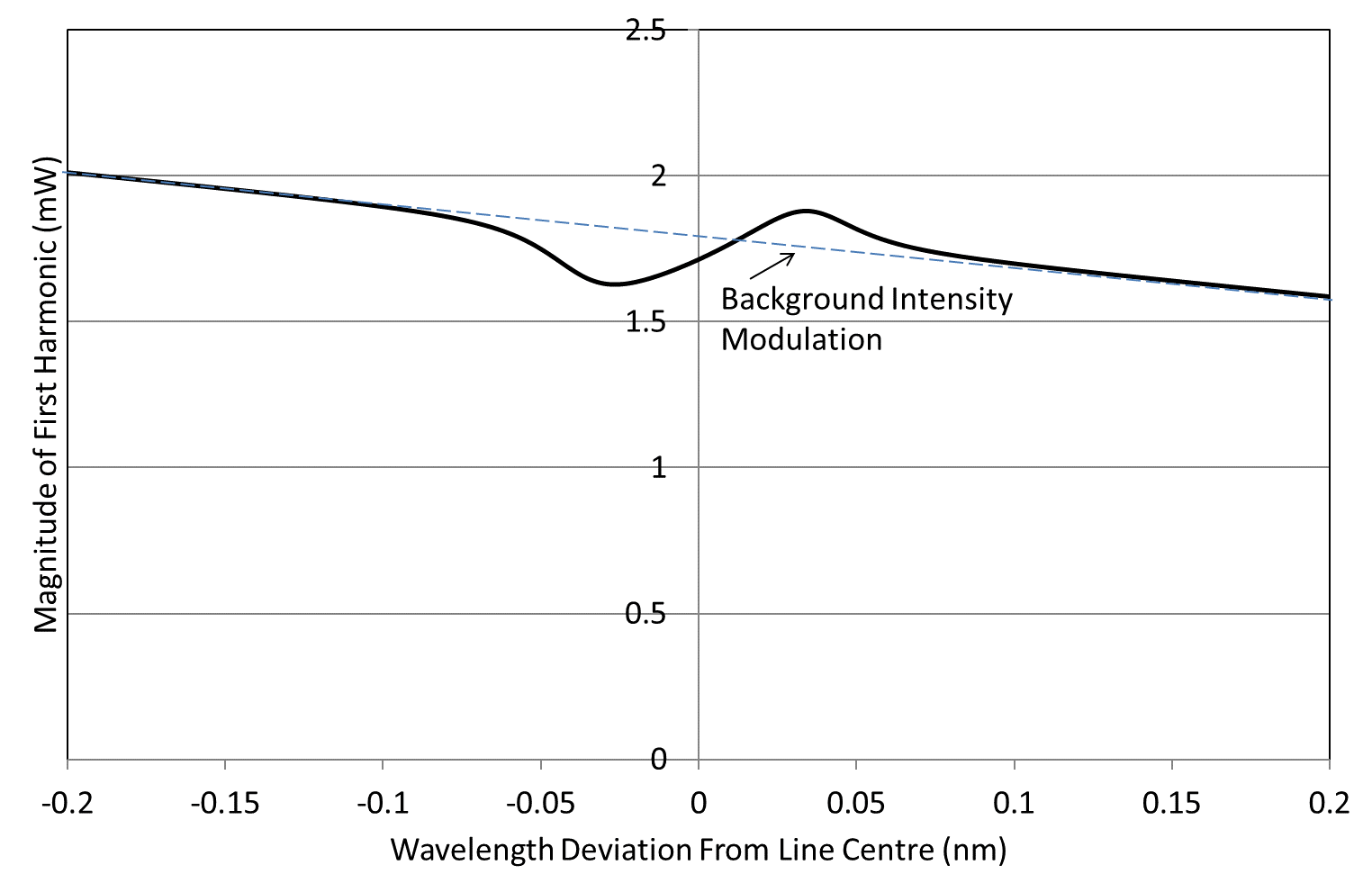 Adjustment of Lock-in Phase(nulling the a1 component on the X-axis)
Uses intensity modulation for line-shape recovery with signal normalised to background (compare DAS).
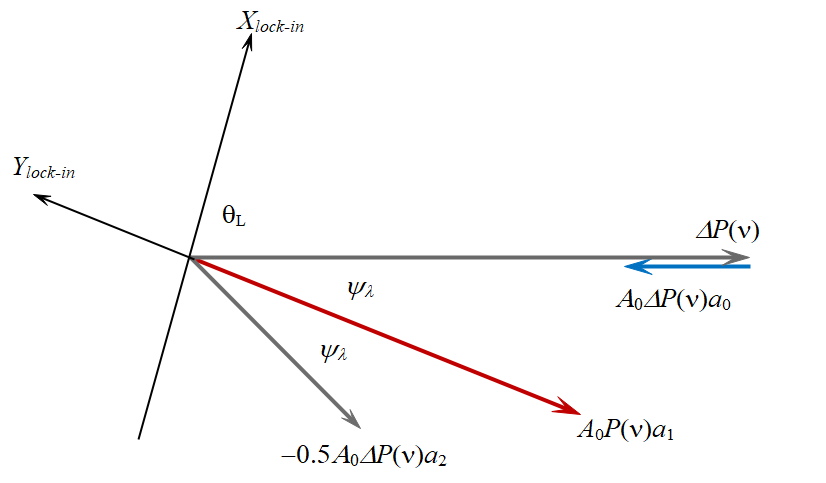 Measurements from both Lock-In Axes (for the recovery of the line-shape)
Same as last expression but larger signal due to the absence of the cosine term:
Problem (1): For low modulation index, this term approximates the line-shape function but deviates from it at high modulation index. Hence need for correction factors.

Problem (2): Small signal on large background level.
Deviation of Measured Lineshape from Lorentzian with Increasing Modulation Index
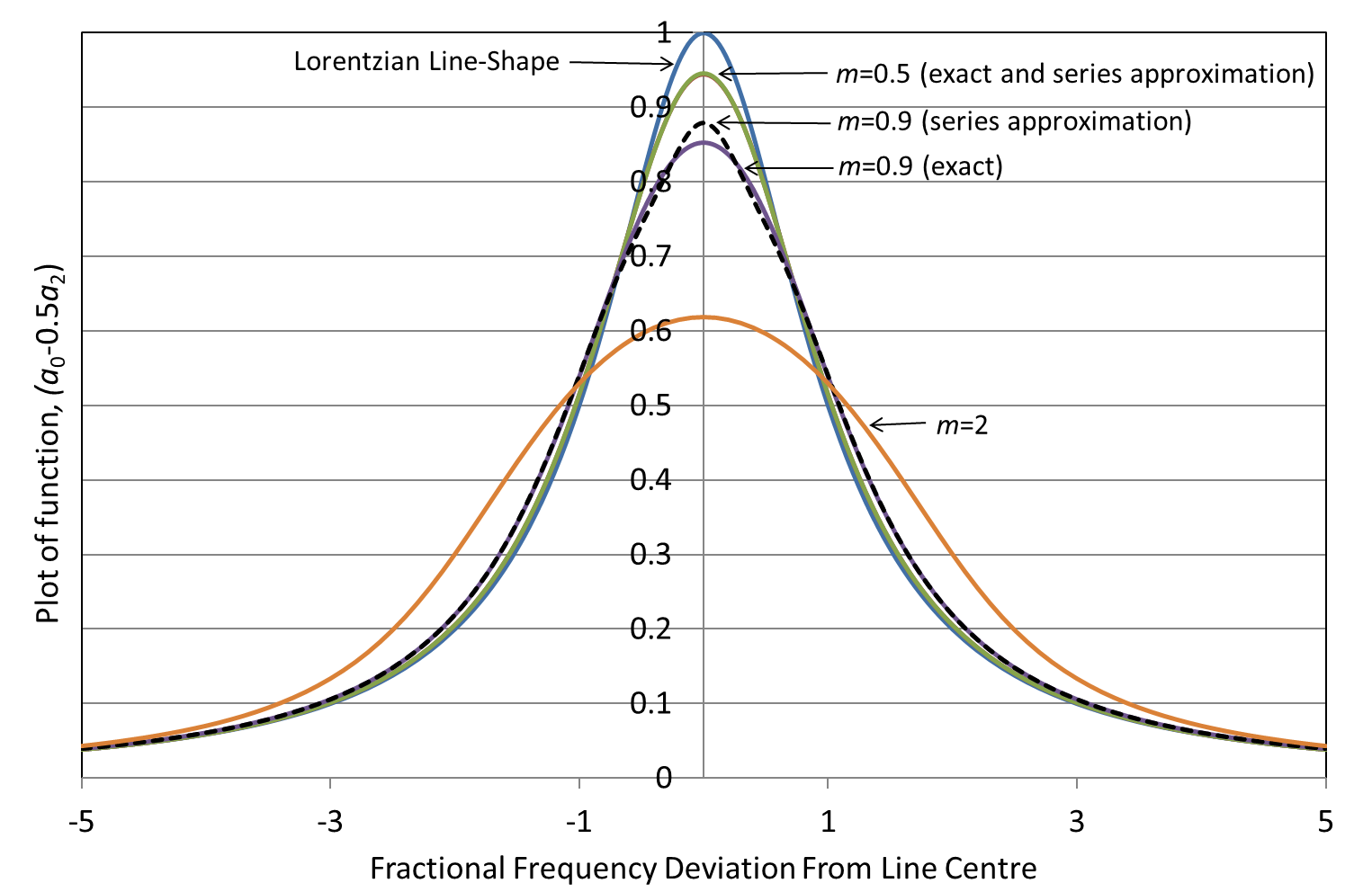 Deviation of Measured Lineshape from Gaussian with Increasing Modulation Index
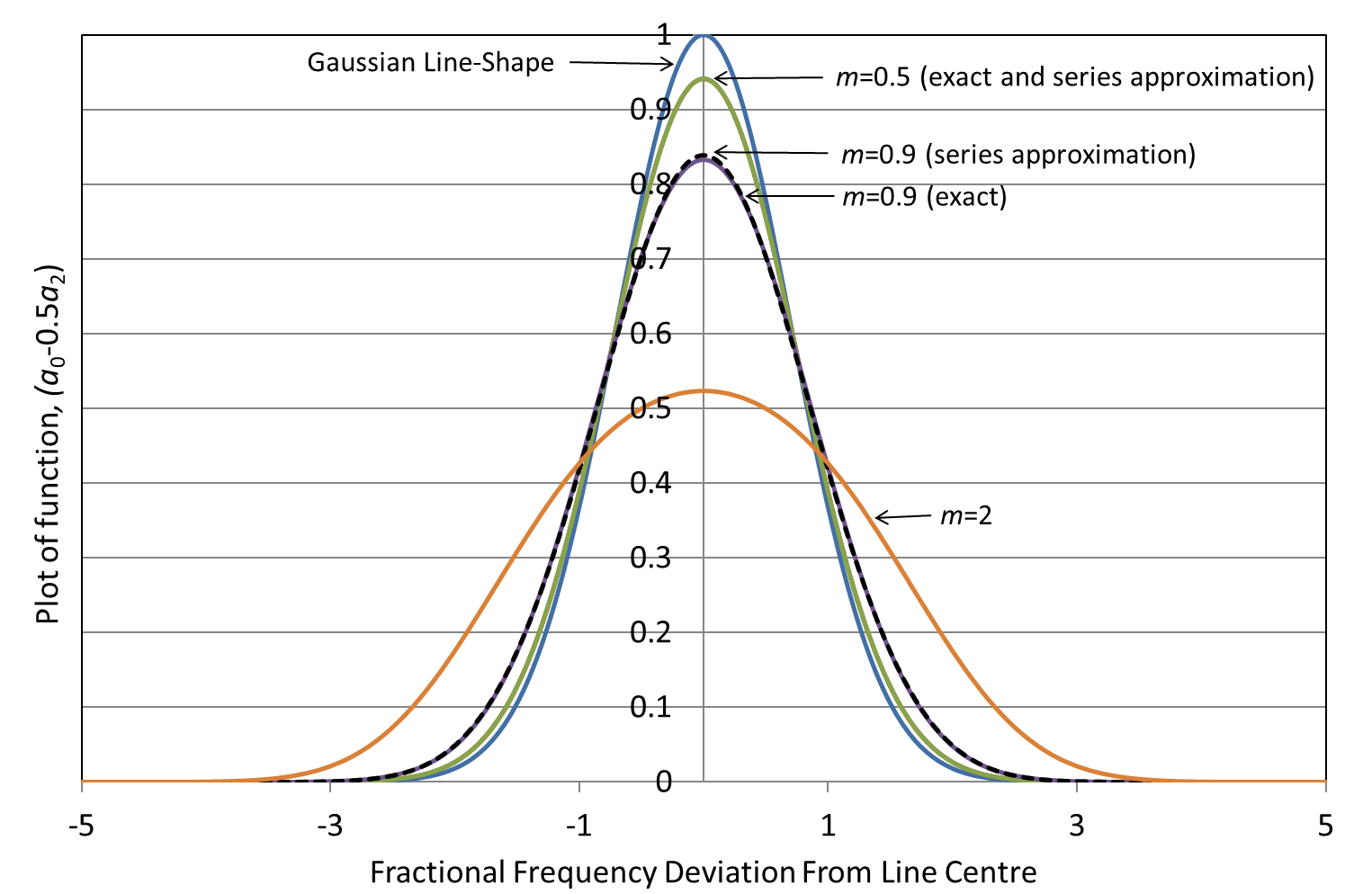 Optical Delay Line to Null the Background Intensity Modulation
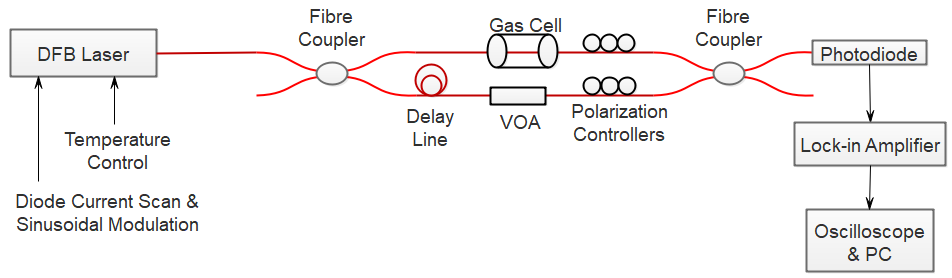 Hobbs Dual Beam Auto-Balancing Receiver Circuit for Nulling Background
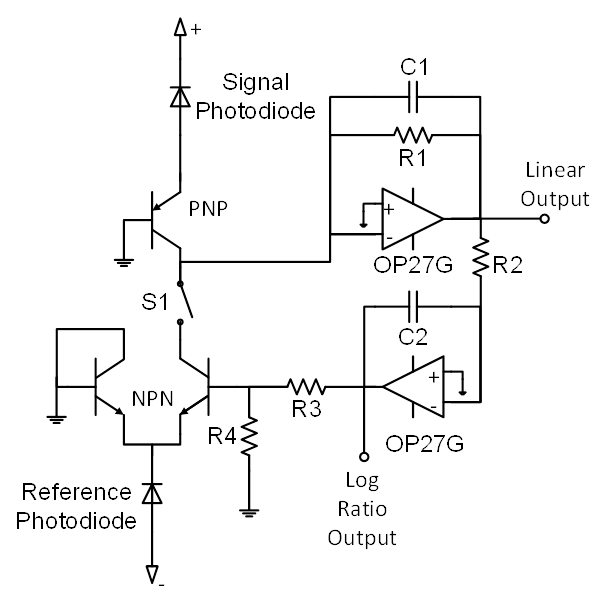 Components of the 2nd Harmonic
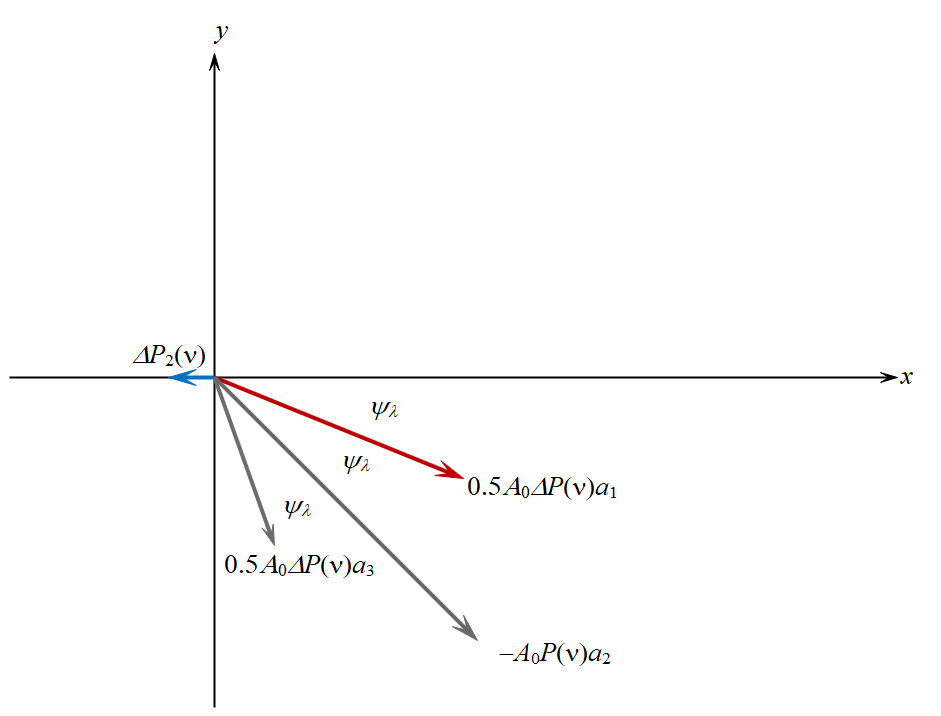 Magnitude of the 2nd Harmonic
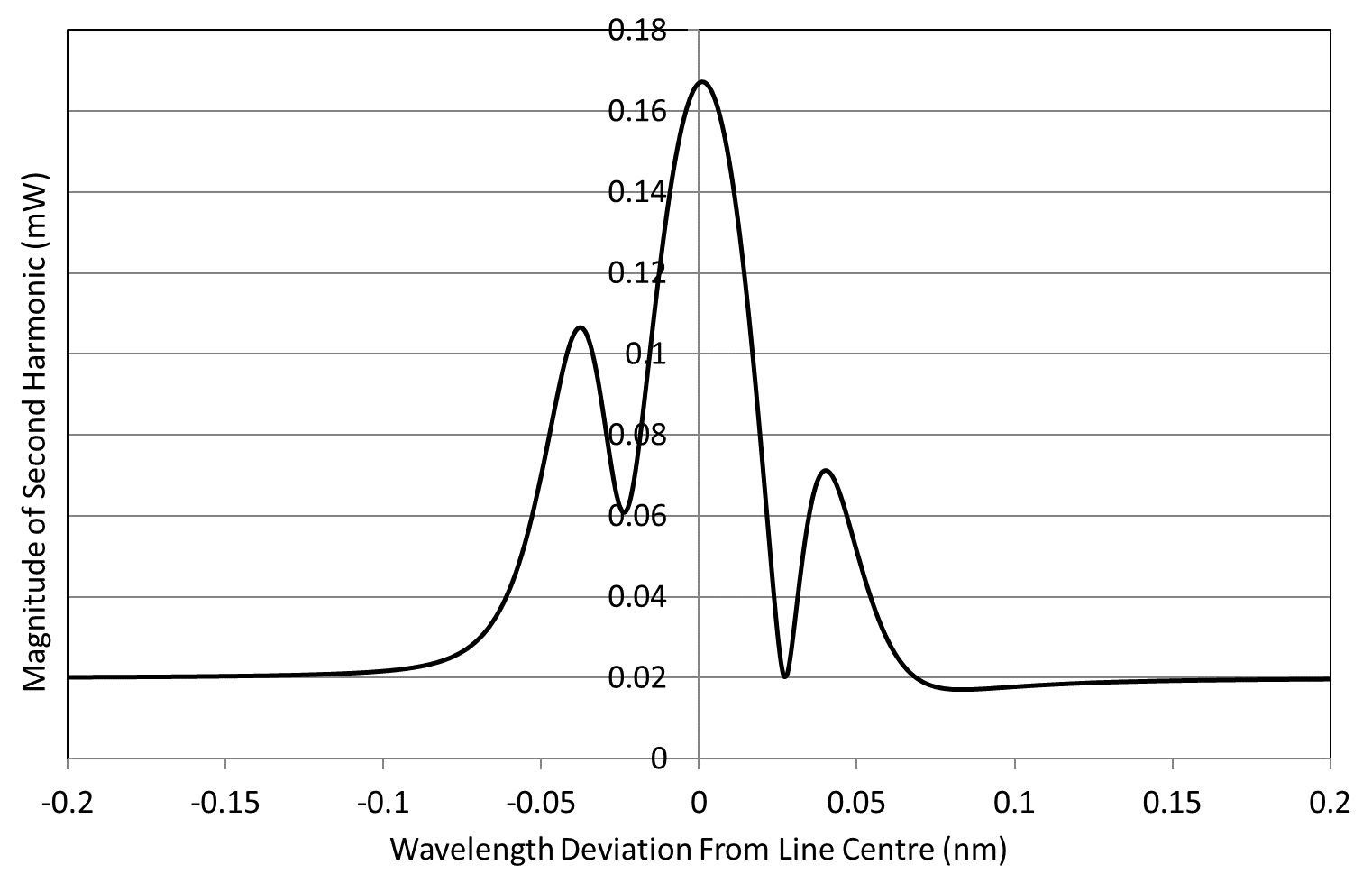 Use of the 2f/1f Ratio for Line-Shape Recovery(effect of absorbance)
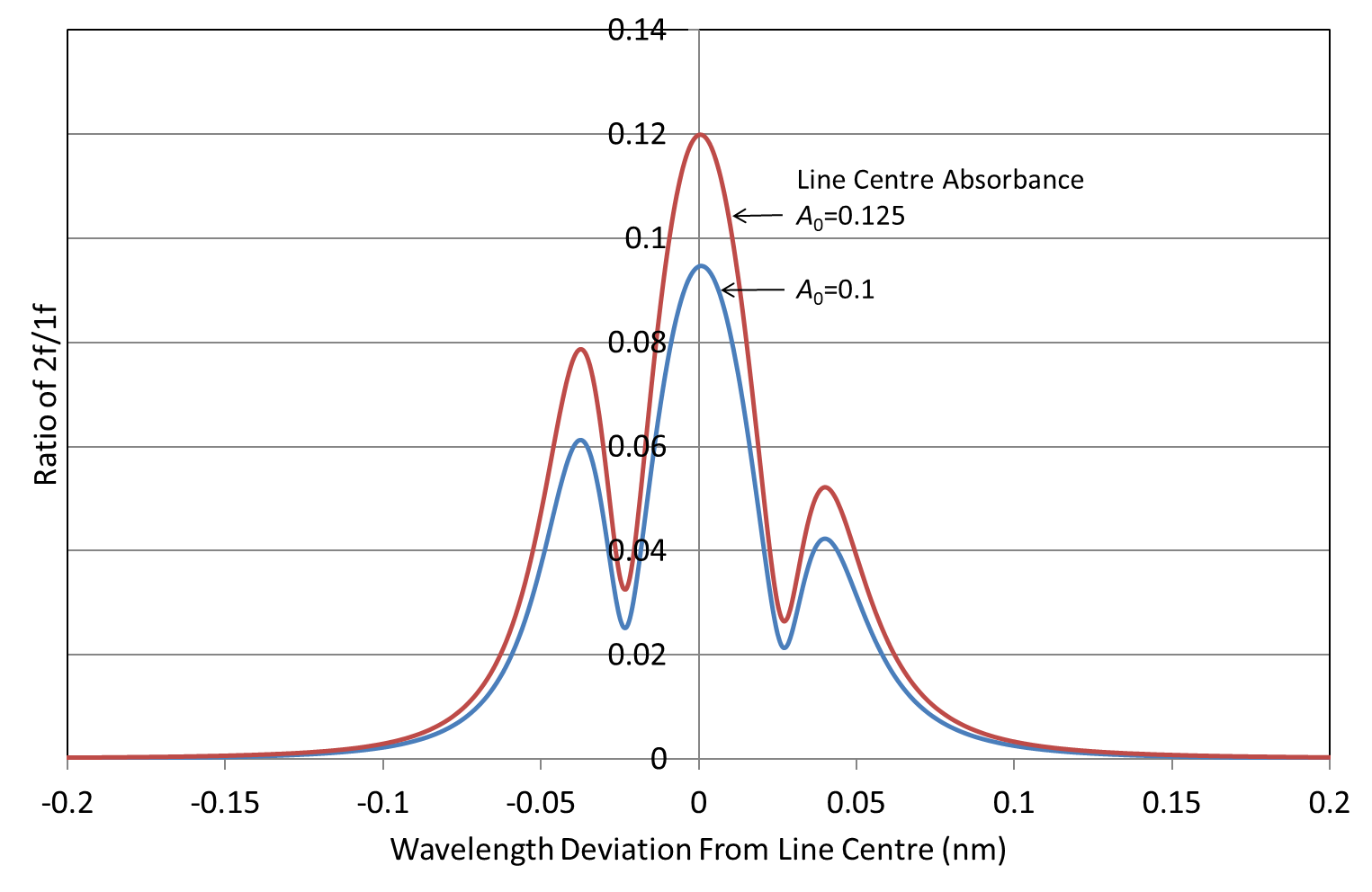 Use of the 2f/1f Ratio for Line-Shape Recovery(effect of linewidth)
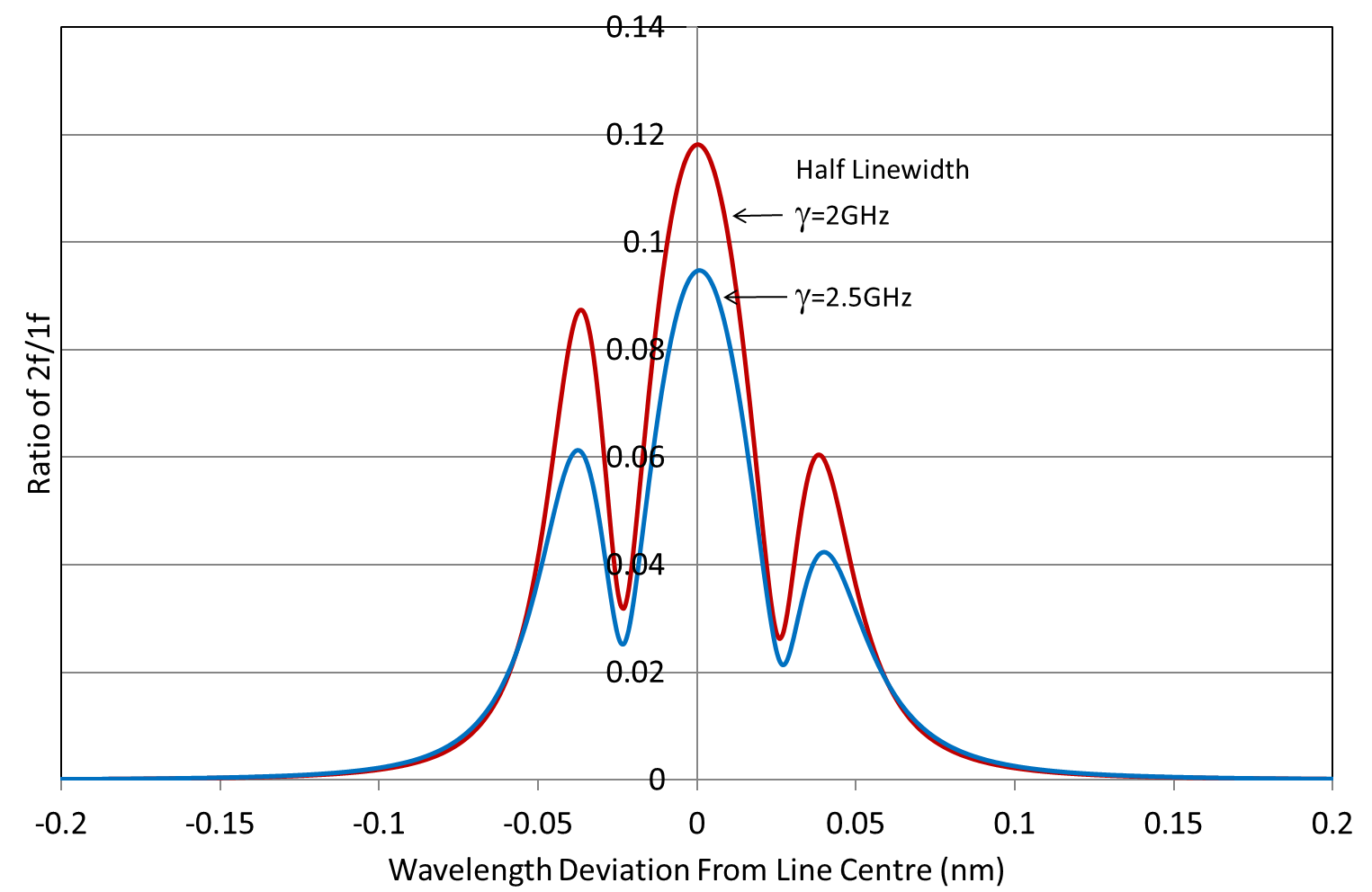 Use of the first harmonic 1f/1fx ratio(effect of absorbance)
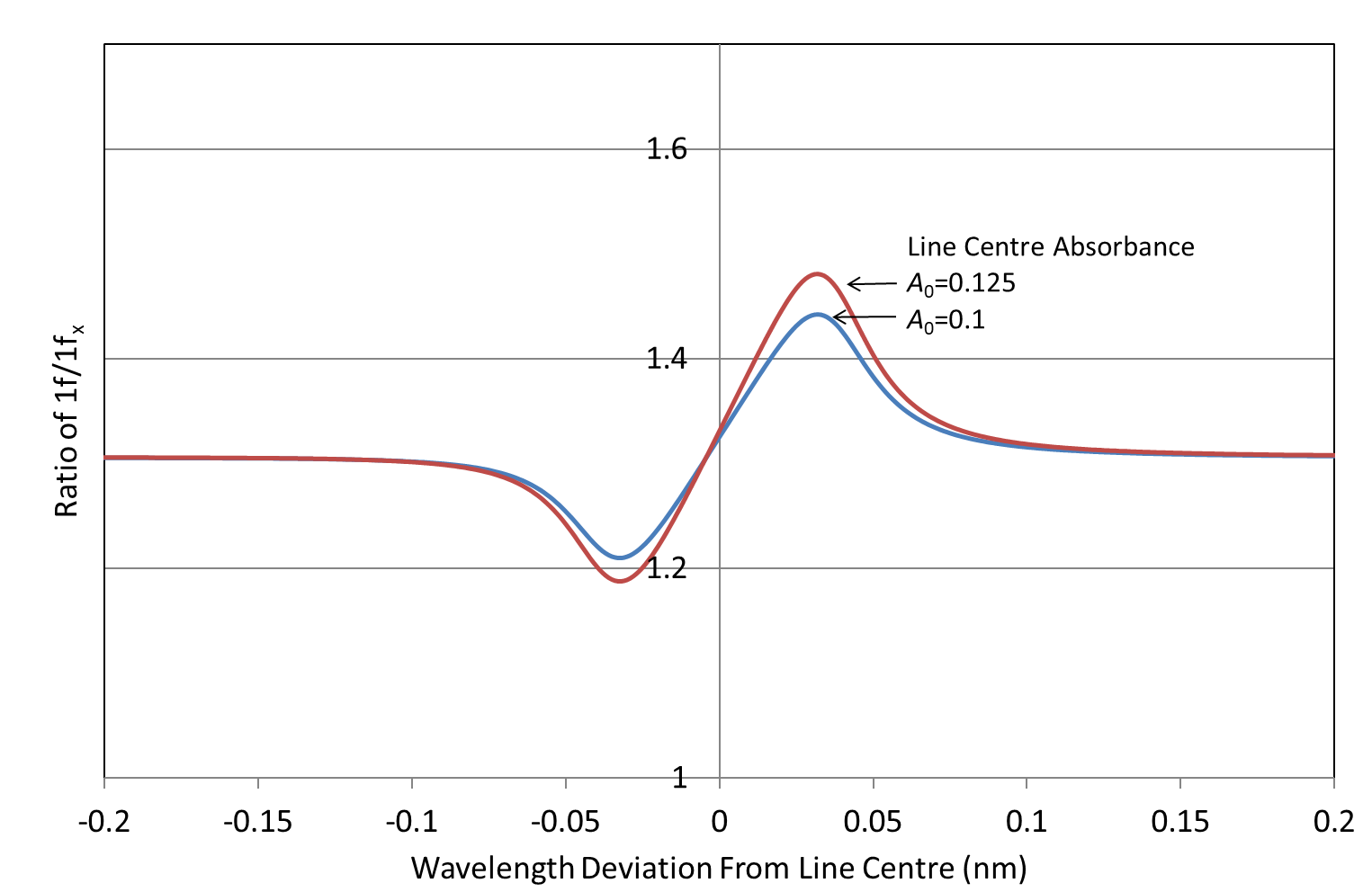 Summary & Conclusions
The theoretical harmonic signals that arise with WMS have been derived from first principles.

The first harmonic signal may be used for the recovery of absorption line-shapes but it has a high background level and correction factors (along with background nulling) are necessary for high sensitivity.

Line-shape recovery can be accurately performed through measurement and simulation of the 2f/1f ratio (with good S/N ratio) provided the laser parameters are well-defined.